Differentiated Instruction
Focus on Family Studies
Presenters: 
Catherine Long& Karen Atwal
Differentiated Learning is:
Focus on the individual learner
Responding to a variety of learning experiences
Awareness to take deliberate action to meet the needs of all learners
Differentiated instruction involves:
Using assessment to gather information about students’ readiness, interests and learning preferences
Using this information to differentiate the learning environment, instruction, and assessment and evaluation
Selecting from a varied repertoire of strategies to meet the particular needs of students
From:http://www.edugains.ca/resourcesDI/Brochures/DIBrochureOct08.pdf p.8
DI Principles
Differences in how students learn have a significant impact on achievement
Learning begins from a student’s point of readiness
A safe, non-threatening and respectful environment is vital
Essential concepts can be effectively presented in a variety of forms
from:
http://www.edugains.ca/resourcesDI/Brochures/DIBrochureOct08.pdf
“ Differentiation is an organized yet 
flexible  way of proactively adjusting 
teaching and  learning to meet kids 
where they are and  help them to 
achieve maximum growth as learners.”
Carol Ann Tomlinson, 1999
Challenges:
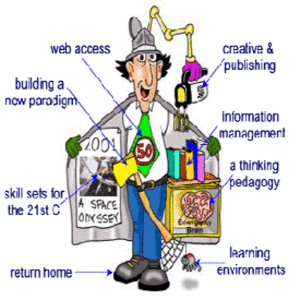 Time 
Energy
Support
Overcoming Challenges
Planning

Organization

Sharing of resources

Support
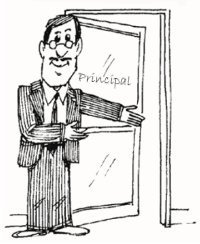 What we know:
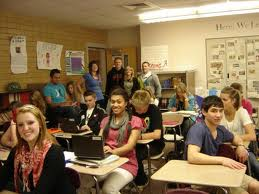 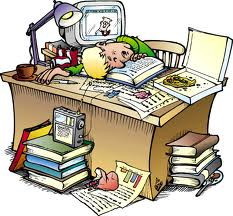 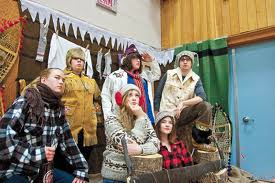 Our students have different styles
Square pegs do not fit in round holes
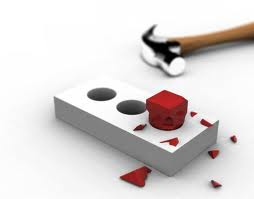 Knowing the Learner
Take the time to make connections with students

Multiple Intelligences - (H.Gardner)

True Colours - (Meyers Briggs)
DI means             DI doesn’t mean
Flexible, short-term groupings that allow students to work with a variety of peers with the same or different strengths and interests
 
Engaging and interesting tasks (that address the same skills) for all learning preferences, interests and levels of readiness

A reasonable number of well-constructed choices that address identified needs/strengths of students

Students working on the same curriculum expectations in various ways with common criteria for success 

Students learning about themselves to help hem make effective and informed choices 

Routines, procedures, and classroom agreements are in place
Labeling students or grouping by ability
 
Confining some students to low level, repetitive or rote tasks while others engage in higher-order thinking

Unlimited freedom for a student to choose whatever they would like to do on any day
 
Different students working on different expectations with varying success criteria (e.g., different rubrics) 

Teachers assuming the responsibility for making all decisions regarding student choice

A chaotic or unstructured classroom environment,.
From: Student Success Differentiated Instruction Educators ‘s Package (2010) p.4
DI in Family Studies:
What we need to know:
Know the learner

Know the curriculum expectations

Applications of DI for Family Studies
The Key Features in the Family Studies ClassroomChoiceRespectful task based on curriculumFlexible groupingShared responsibility for learning
From: Student Success Differentiated Instruction Educator’s Package (2010)p.
Choice
Providing choices in activities such as:

HPC30 Parenting- Representation of a family
Photo/Magazine collage
Written descriptions
Artwork/Graffiti
Tasks Based on Curriculum
Graffiti - Food and Nutrition - HFN10
Introducing/reviewing the Food Guide
Write the name of a Food Group on each chart paper. Students move in groups from on paper to another adding information in any creative way
Also great for test /quiz review
FROM: St. Joseph-Scollard Hall Secondary School Family Studies/Food and Nutrition Our Top 10 Strategies for Helping to Inform Differentiated Instruction:
Flexible grouping
Read your class / know your students
Group work and collaboration is very common in the family Studies classroom, especially for practical tasks
Being ever aware of group dynamics is often a challenge
Set clear standards for communication, respect, and inclusion at the beginning of the term
Be consistent  - Inspect what you expect
Shared Responsibility for Learning
Students often tell us what they think we want to hear

They attempt to give us the ‘right’ answer

Contracts that the students help create can combine non-negotiable items and creative options that the student has a voice in
Key Note Speaker:
Michael Tudor- Personality Dimensions
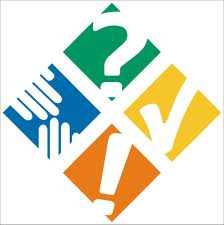 Break out Sessions
These will be run in individual class setting by various teachers. Participants will take home a copy of all the resources and handouts that were used in the session.  Each session will be a mock family studies class that teachers participate in.  These lessons are all DI based and can be used in their own classrooms.
10:15-11:15 Breakout Session 1 or 2: 
Breakout Session 1: DI in Foods
Breakout Session 2: DI in Fashion

11:15 – 12:15Breakout Session 3 or 4:
Breakout Session 3: DI in Parenting Courses
Breakout Session 4: DI in Families Course